Evaluación de los Aportes del Canon Minero en la Ejecución de las Políticas Públicas: El Caso peruano 2013-2023
Carlos M. Adrianzen Cabrera
Facultad de Economía de la Universidad Peruana de Ciencias Aplicadas
Septiembre del 2024
1
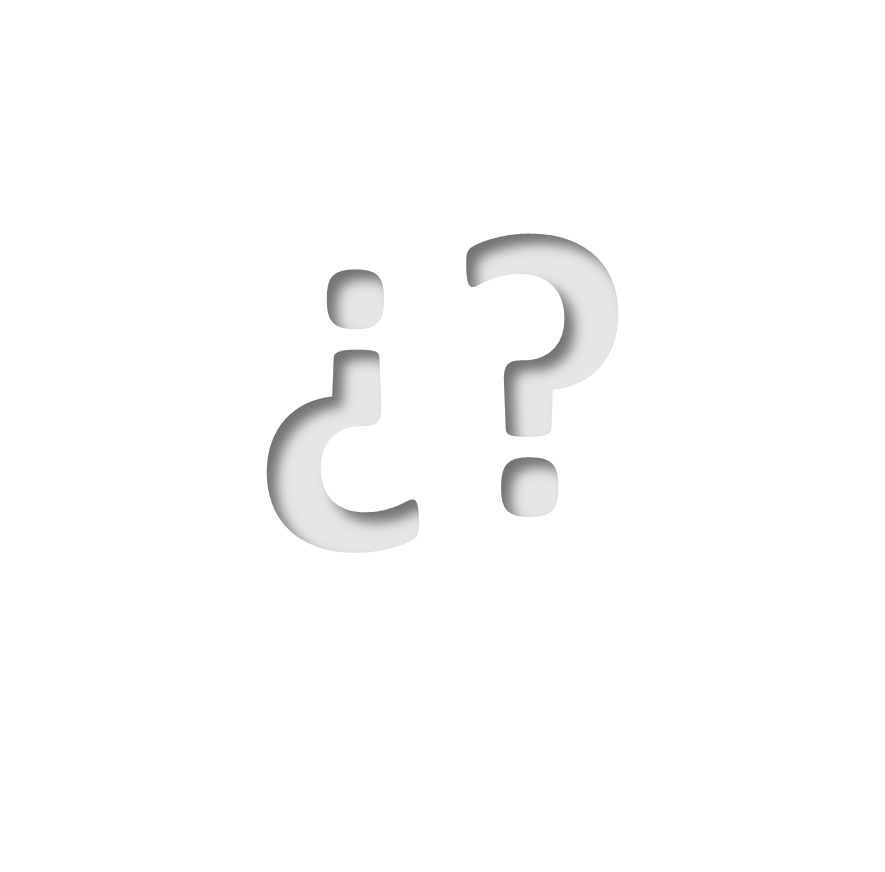 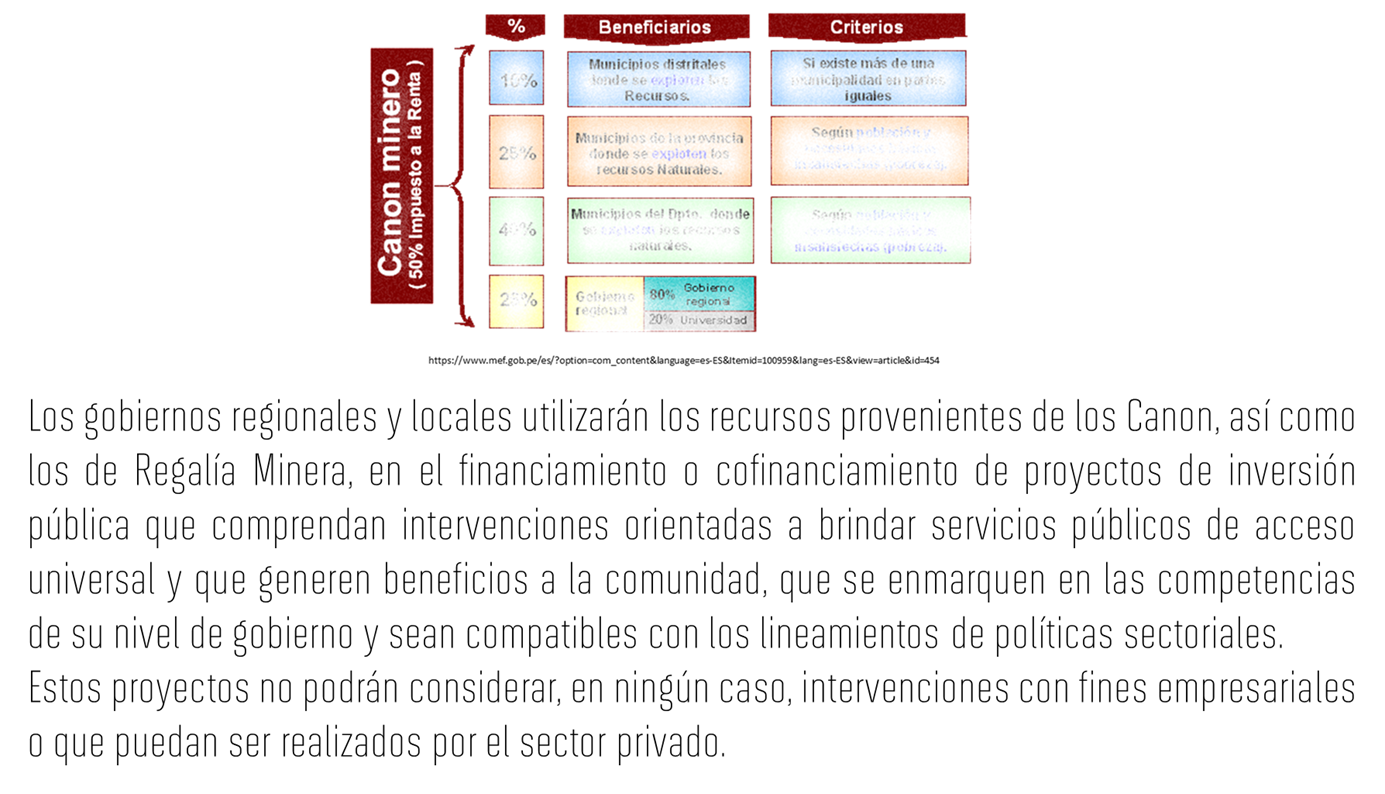 2
Introducción a la Materia
El Origen Político del Canon.
El Longevo Problema Fiscal Nacional. 
La Torta Congelada.
La Ampliación del Canon (como una anti-reforma)
El Declive de la Gobernanza estatal peruana. 
Las rampantes Corrupción e Ineficacia burocrática post 2011.
Fácil de Introducir, difícil de optimizar.
3
4
La Macroeconomía PeruanaTendencias & Estado Actual
5
Peculiaridades Fiscales 1970-2023El Fondo del Asunto
6
Figura Número 1El Tamaño de la Torta
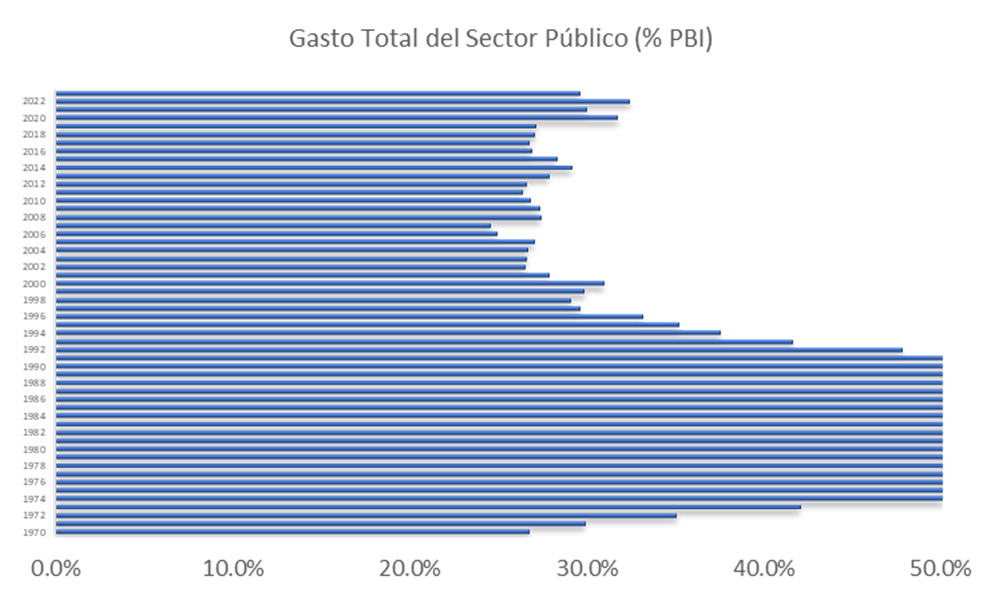 Fuentes: www.mef.Gob.pe; www.mem.Gob.pe; www.bcrp.Gob.pe; www.wolrdbank.org; Elaboración propia
7
Figura Número 2Las Fuentes del Gasto Estatal Peruano
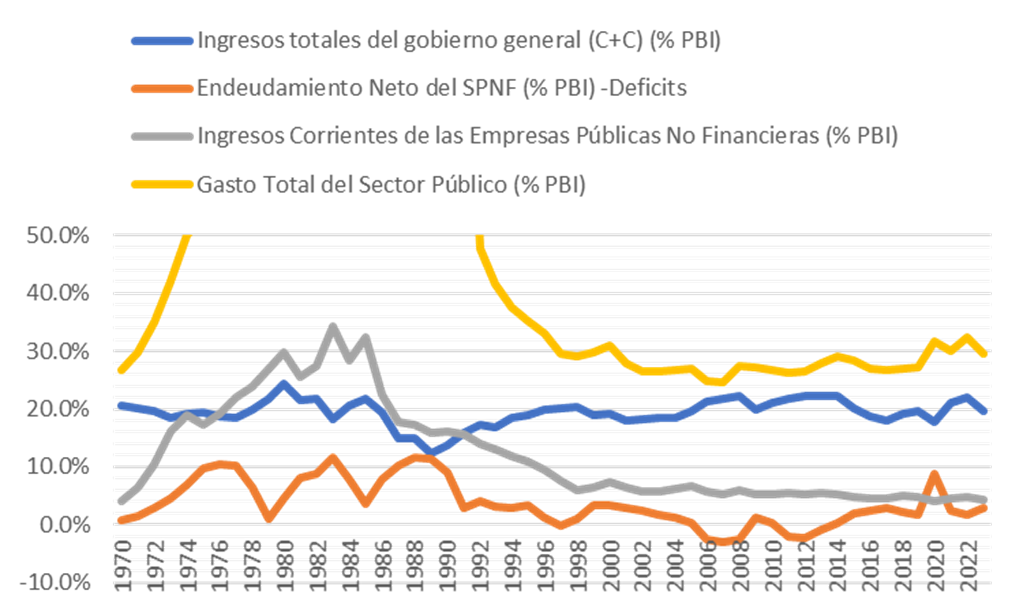 Fuentes: www.mef.Gob.pe; www.mem.Gob.pe; www.bcrp.Gob.pe; www.wolrdbank.org; Elaboración propia
8
Figura Número 3La Línea de los Ingresos del Gobierno
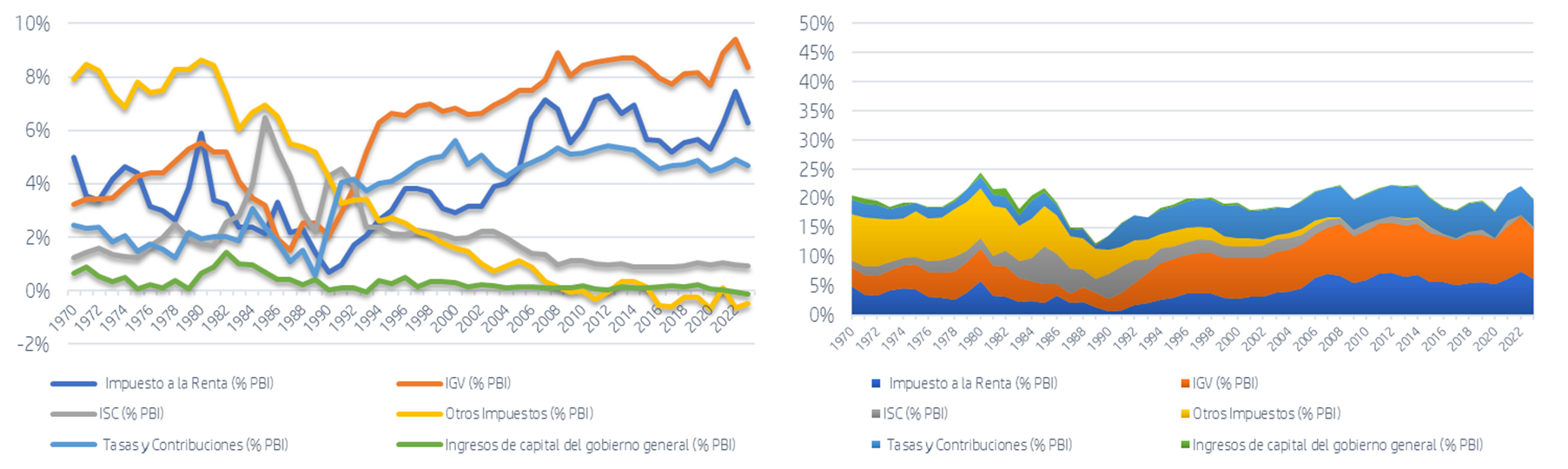 Fuentes: www.mef.Gob.pe; www.mem.Gob.pe; www.bcrp.Gob.pe; www.wolrdbank.org; Elaboración propia
9
Figura Número 4Más Gasto, Más Pequeños I
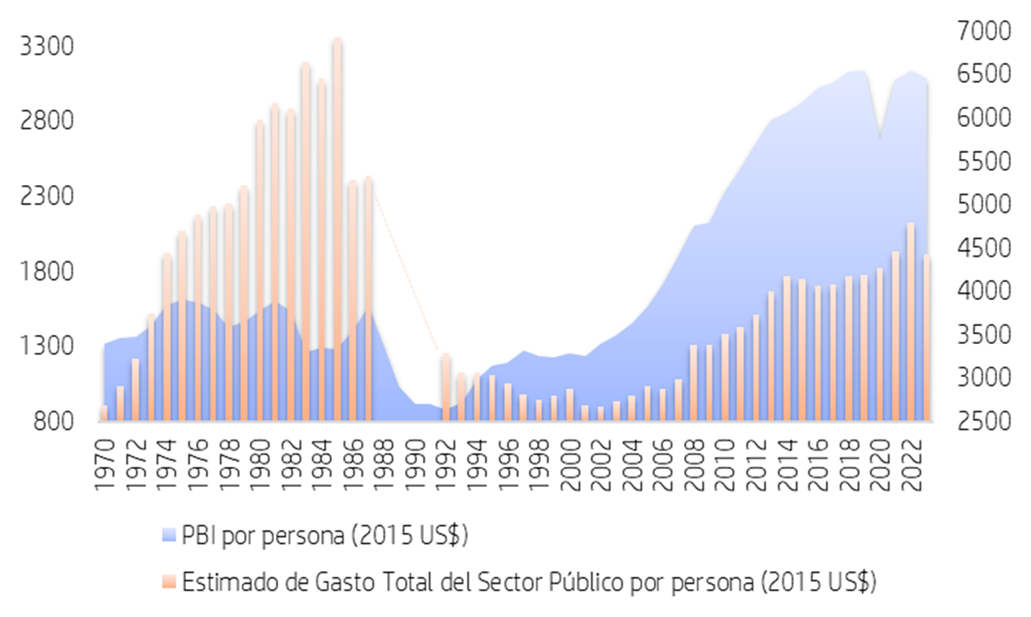 Fuentes: www.mef.Gob.pe; www.mem.Gob.pe; www.bcrp.Gob.pe; www.wolrdbank.org; Elaboración propia
10
Figura Número 5Más Gasto, Más Pequeños II
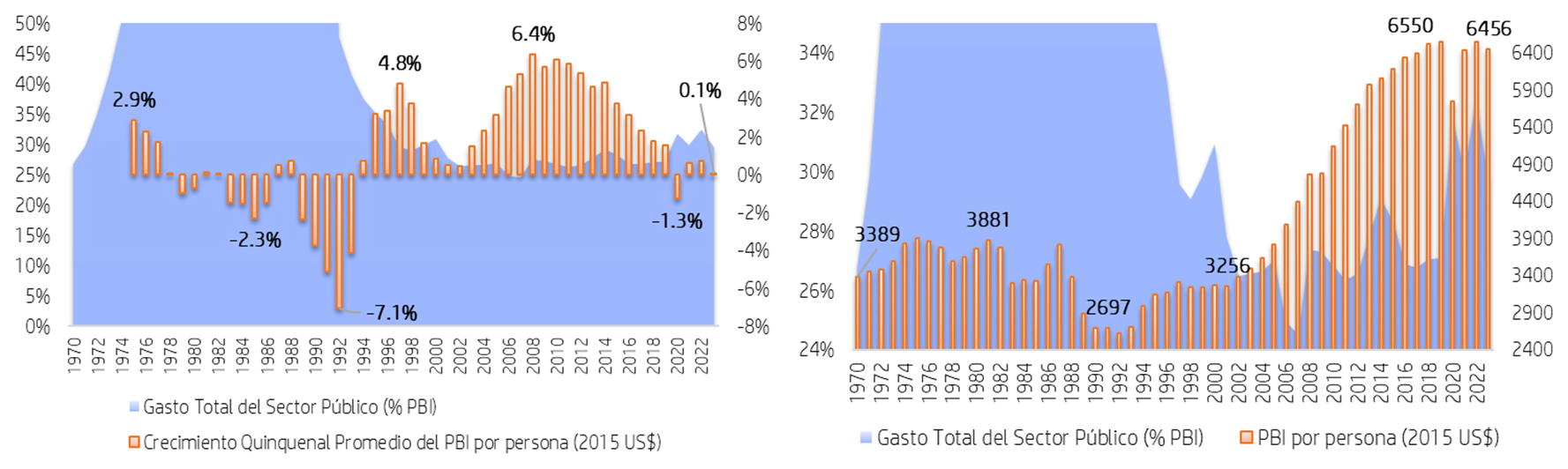 Fuentes: www.mef.Gob.pe; www.mem.Gob.pe; www.bcrp.Gob.pe; www.wolrdbank.org; Elaboración propia
11
Figura Número 6El Déficit Inflacionario
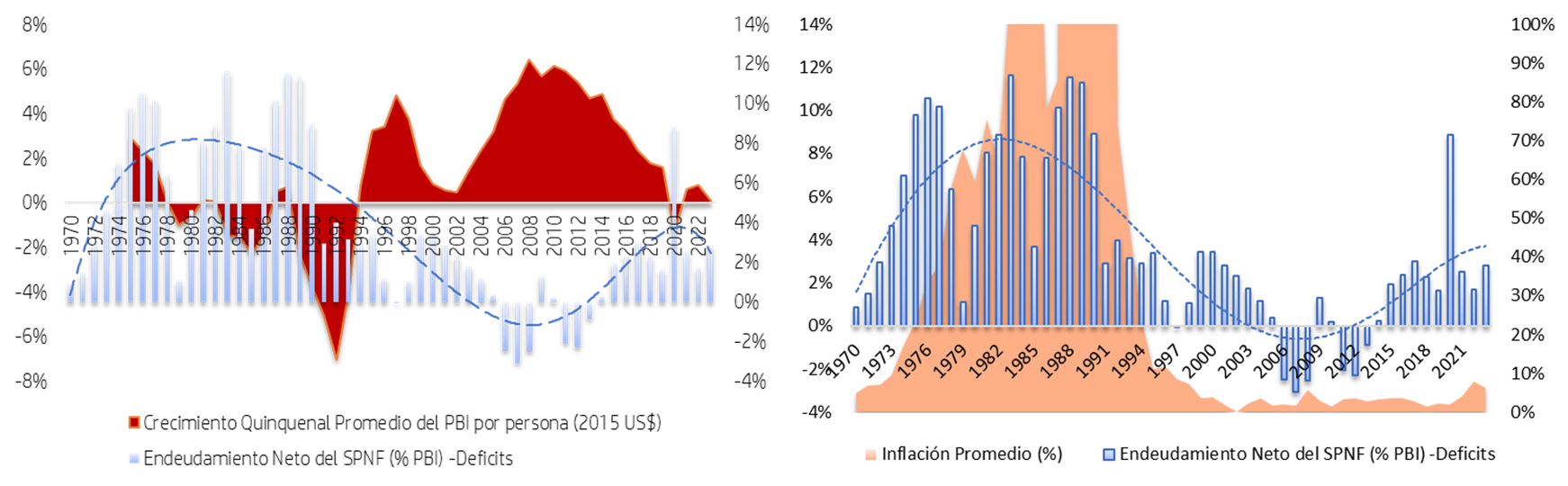 Fuentes: www.mef.Gob.pe; www.mem.Gob.pe; www.bcrp.Gob.pe; www.wolrdbank.org; Elaboración propia
12
Sobre la Actual Coyuntura NacionalCómo reactivar el Milagro peruano
13
Figura Número 7Las Reformas y las Anti-Reformas
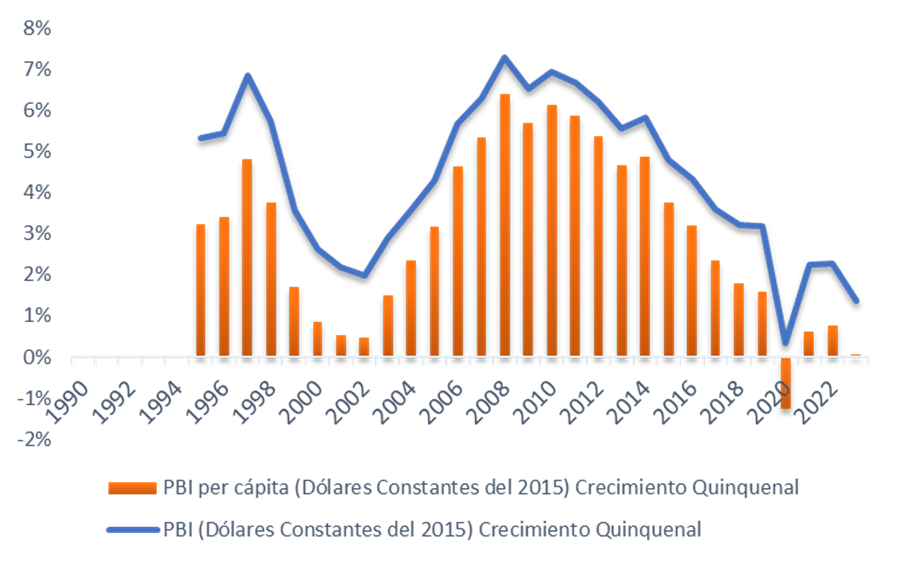 Fuentes: www.mef.Gob.pe; www.mem.Gob.pe; www.bcrp.Gob.pe; www.wolrdbank.org; Elaboración propia
14
Figura Número 8En Busca del Tiempo Perdido
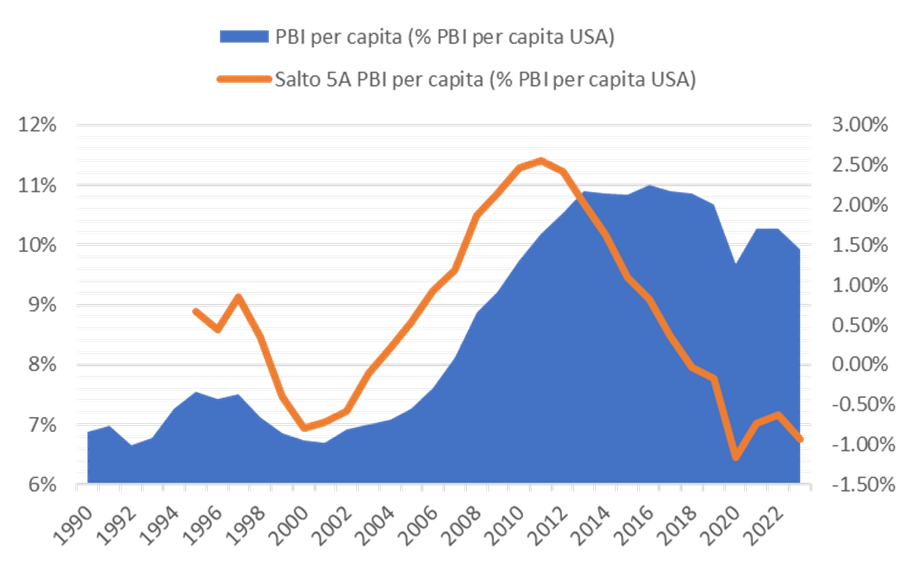 Fuentes: www.mef.Gob.pe; www.mem.Gob.pe; www.bcrp.Gob.pe; www.wolrdbank.org; Elaboración propia
15
Figura Número 9Con Vientos de Cola (por Aprovechar)
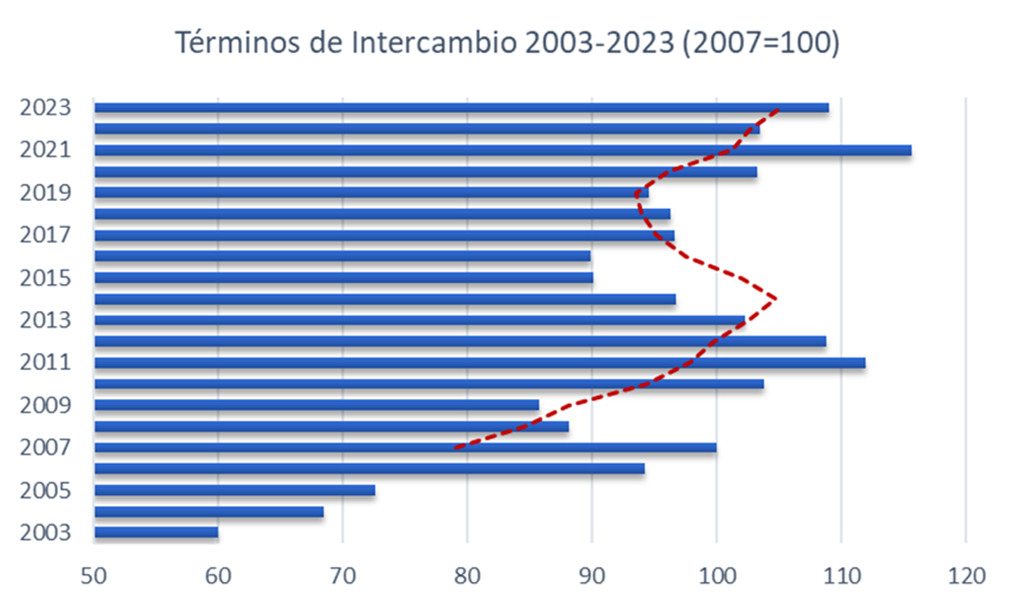 Fuentes: www.mef.Gob.pe; www.mem.Gob.pe; www.bcrp.Gob.pe; www.wolrdbank.org; Elaboración propia
16
Figura Número 10El Reto Pendiente
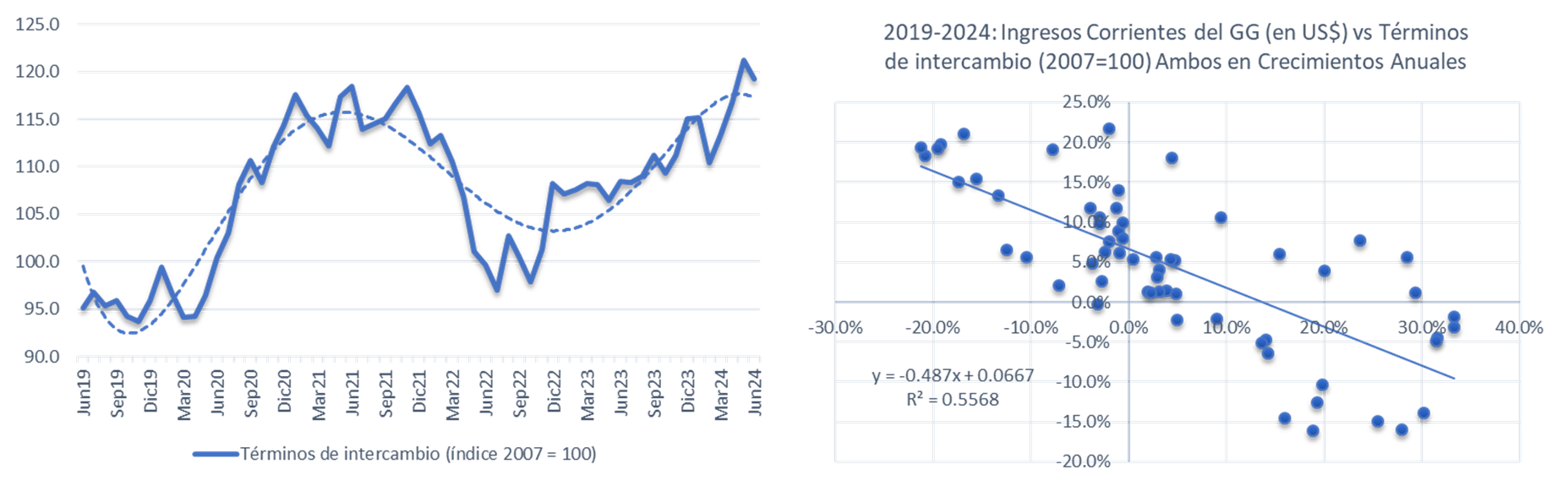 Fuentes: www.mef.Gob.pe; www.mem.Gob.pe; www.bcrp.Gob.pe; www.wolrdbank.org; Elaboración propia
17
La Otra Cara de la MonedaBuenos precios externos y Cambio de Rumbo
18
Figura Número11Tiempos de Desahorro
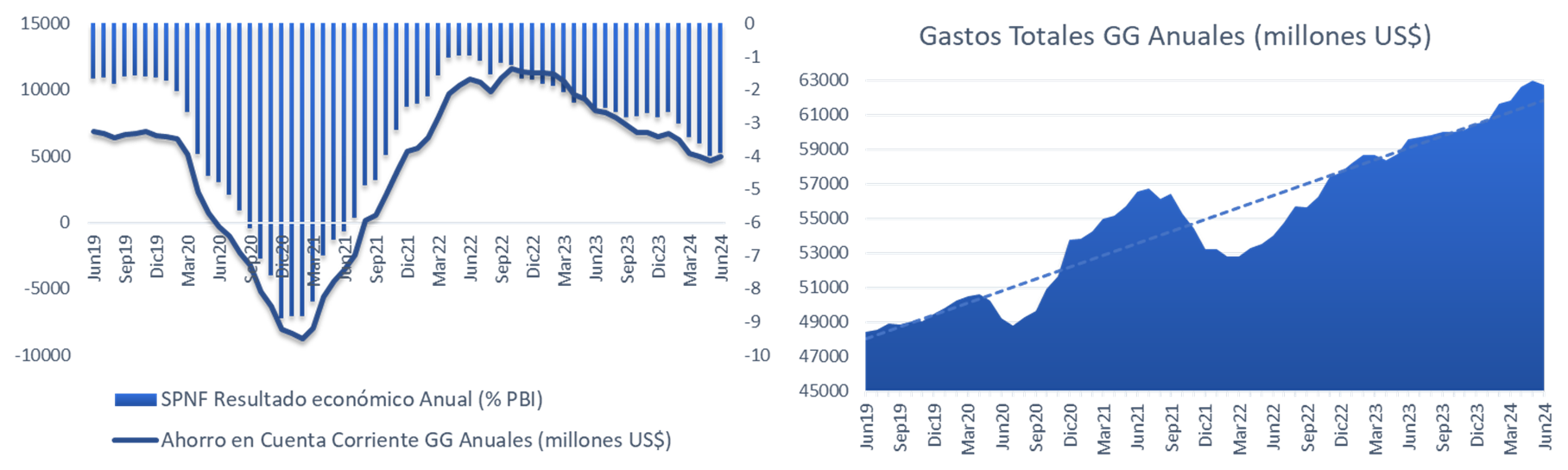 Fuentes: www.mef.Gob.pe; www.mem.Gob.pe; www.bcrp.Gob.pe; www.wolrdbank.org; Elaboración propia
19
Figura Número 12En Tono Pasivo (el modo poshumalista)
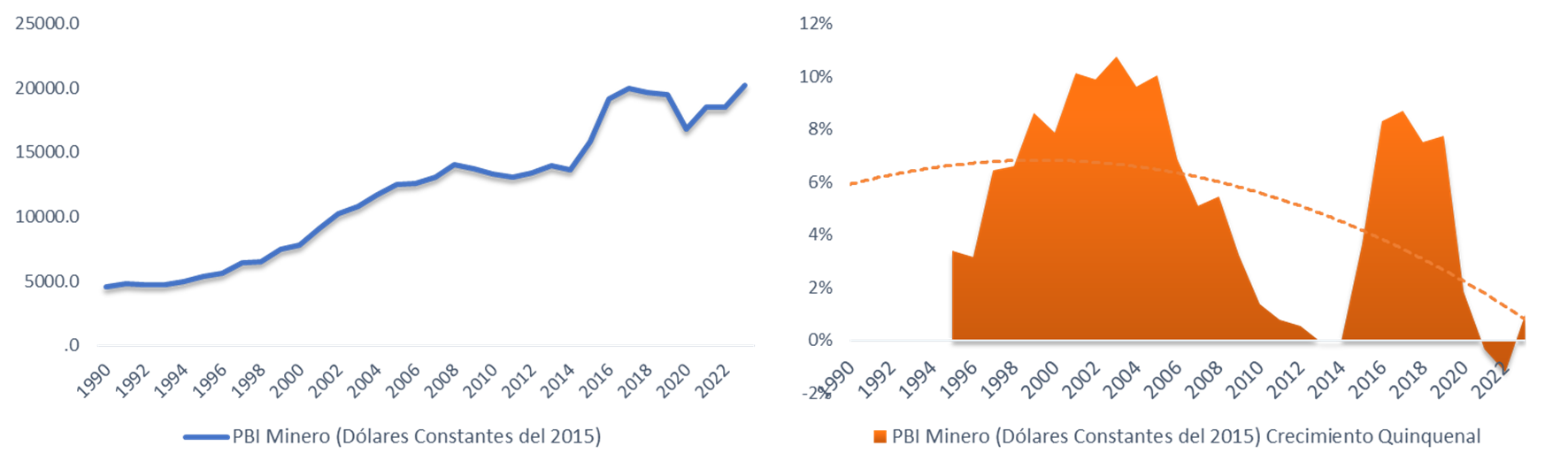 Fuentes: www.mef.Gob.pe; www.mem.Gob.pe; www.bcrp.Gob.pe; www.wolrdbank.org; Elaboración propia
20
Figura Número13La Importancia de los Auges Mineros
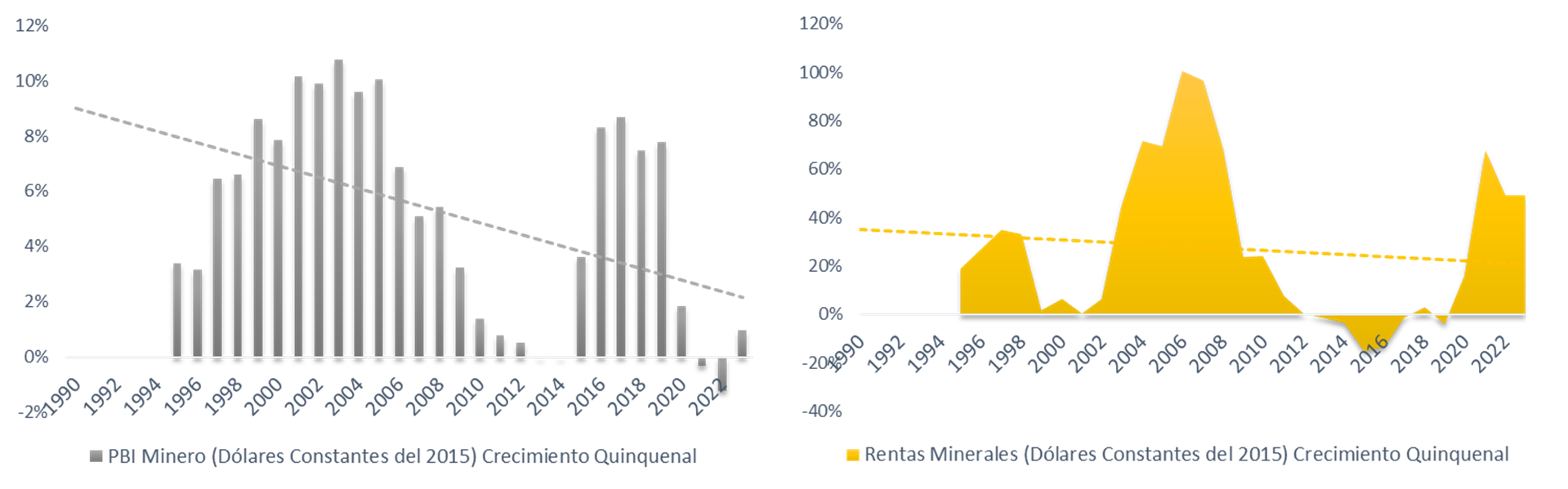 Fuentes: www.mef.Gob.pe; www.mem.Gob.pe; www.bcrp.Gob.pe; www.wolrdbank.org; Elaboración propia
21
El Deterioro Institucional Post NoventasLa Gobernanza Estatal peruana
22
Figura Número 14Las Comparaciones Descubren I
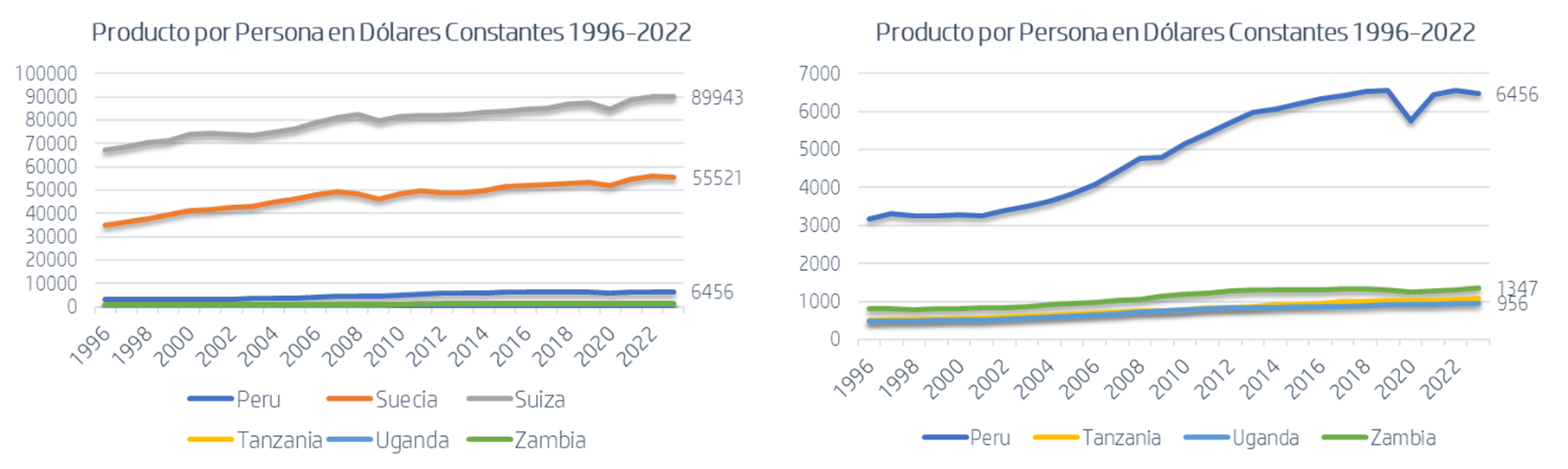 Fuentes: www.mef.Gob.pe; www.mem.Gob.pe; www.bcrp.Gob.pe; www.wolrdbank.org; Elaboración propia
23
Figura Número 15Corrupción e Ideología
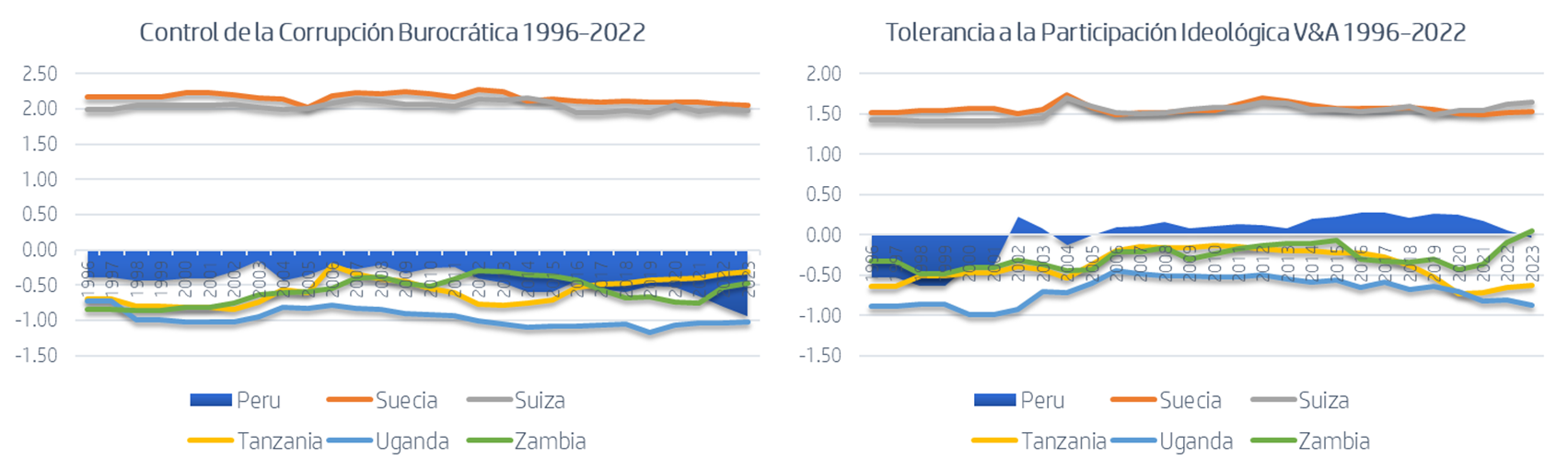 Fuentes: www.mef.Gob.pe; www.mem.Gob.pe; www.bcrp.Gob.pe; www.wolrdbank.org; Elaboración propia
24
Figura Número 16Efectividad y Cumplimiento
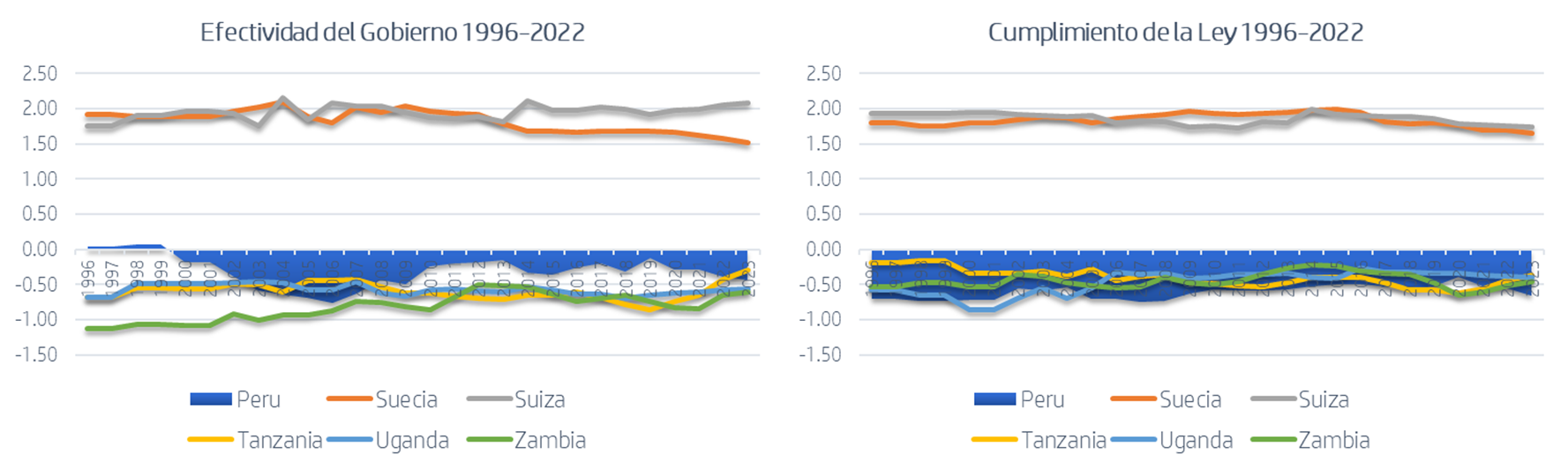 Fuentes: www.mef.Gob.pe; www.mem.Gob.pe; www.bcrp.Gob.pe; www.wolrdbank.org; Elaboración propia
25
Figura Número 17Las Diferencias Departamentales: Los Mundos del Virreinato Intactos
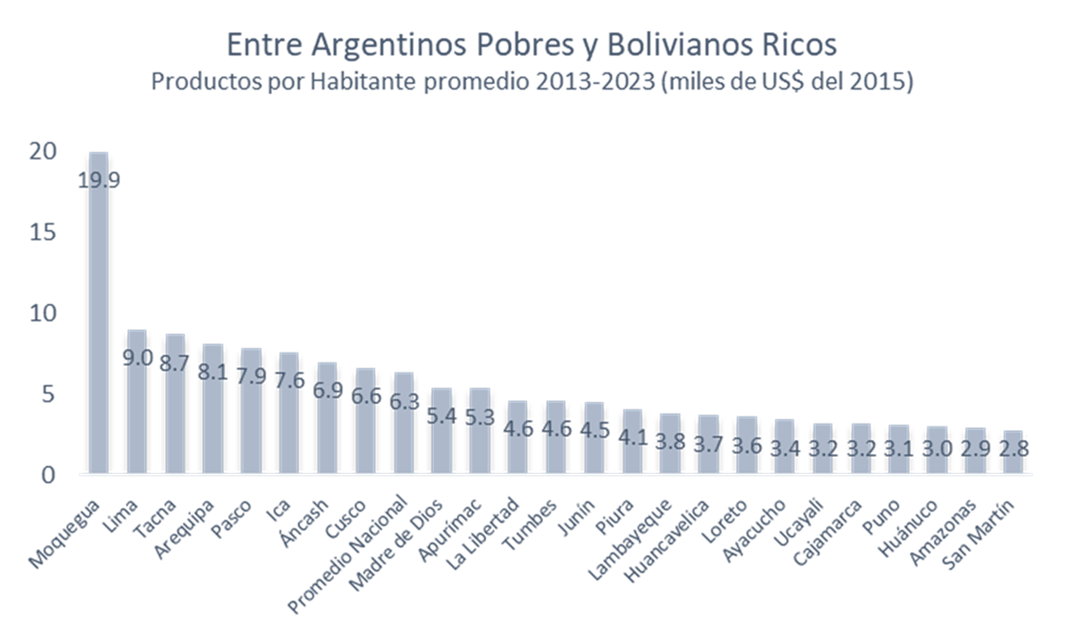 Fuentes: www.mef.Gob.pe; www.mem.Gob.pe; www.bcrp.Gob.pe; www.wolrdbank.org; Elaboración propia
26
Figura Número 18Ineficacia y Tolerancia Ideológica
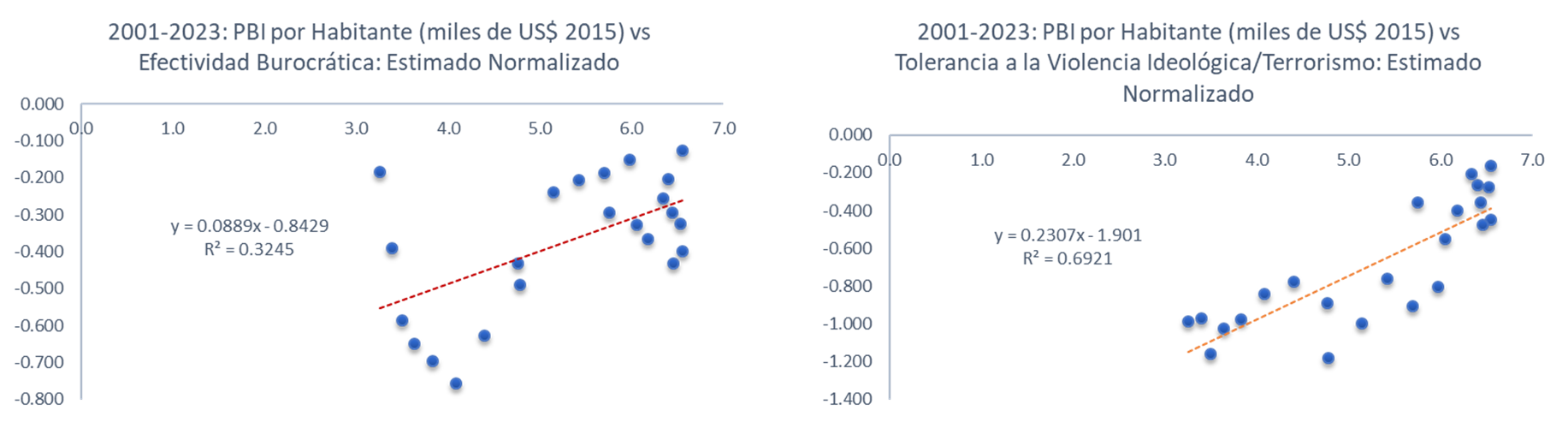 Fuentes: www.mef.Gob.pe; www.mem.Gob.pe; www.bcrp.Gob.pe; www.wolrdbank.org; Elaboración propia
27
Figura Número 19Regulación e Incumplimiento
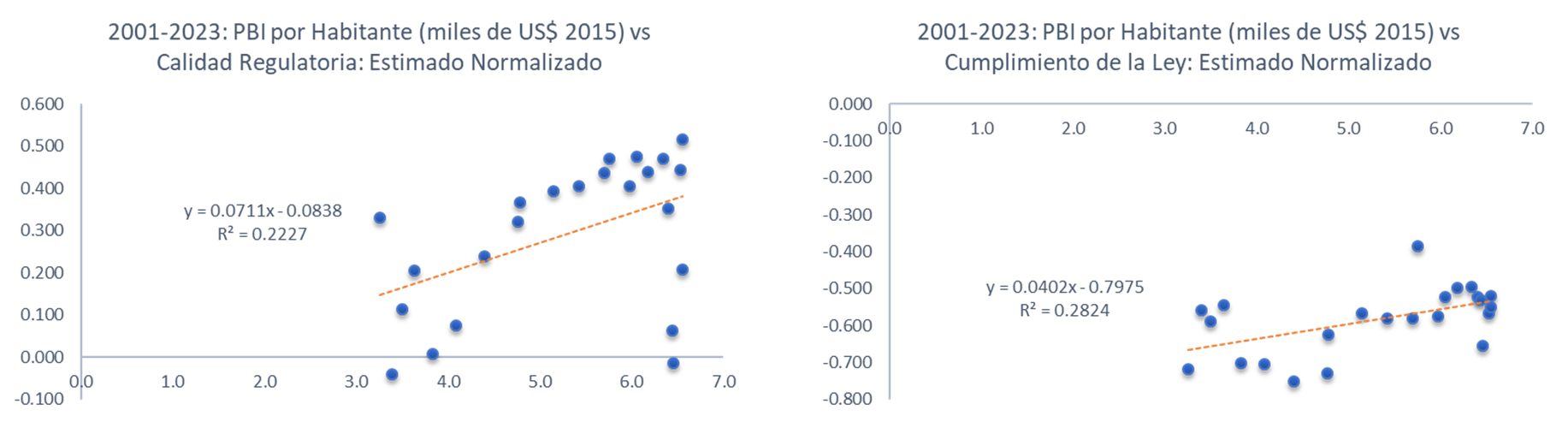 Fuentes: www.mef.Gob.pe; www.mem.Gob.pe; www.bcrp.Gob.pe; www.wolrdbank.org; Elaboración propia
28
Figura Número 20Participación & Corrupción Burocrática
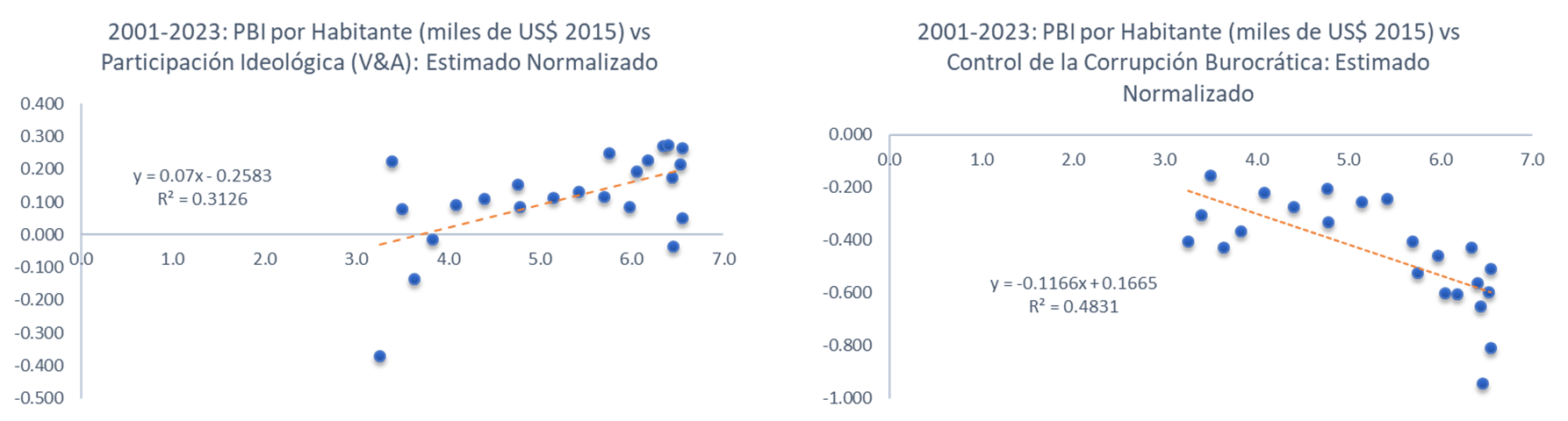 Fuentes: www.mef.Gob.pe; www.mem.Gob.pe; www.bcrp.Gob.pe; www.wolrdbank.org; Elaboración propia
29
Figura Número 21Las Diferencias Departamentales: Los Mundos del Virreinato Intactos
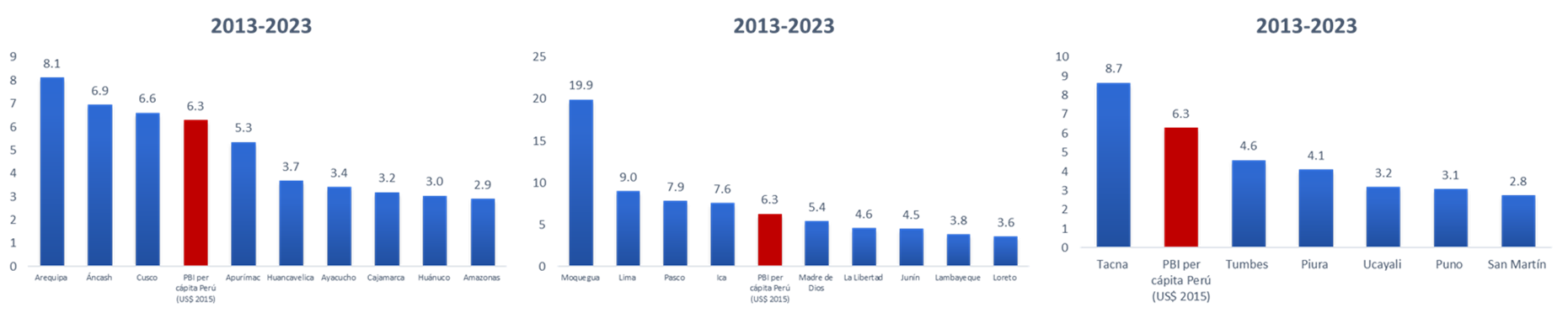 Fuentes: www.mef.Gob.pe; www.mem.Gob.pe; www.bcrp.Gob.pe; www.wolrdbank.org; Elaboración propia
30
Las Cifras del Canon 2013-2023Hechos Estilizados Recientes
31
La Escala del Canon
32
Figura Número 22Grosso Modo: Un Quinto
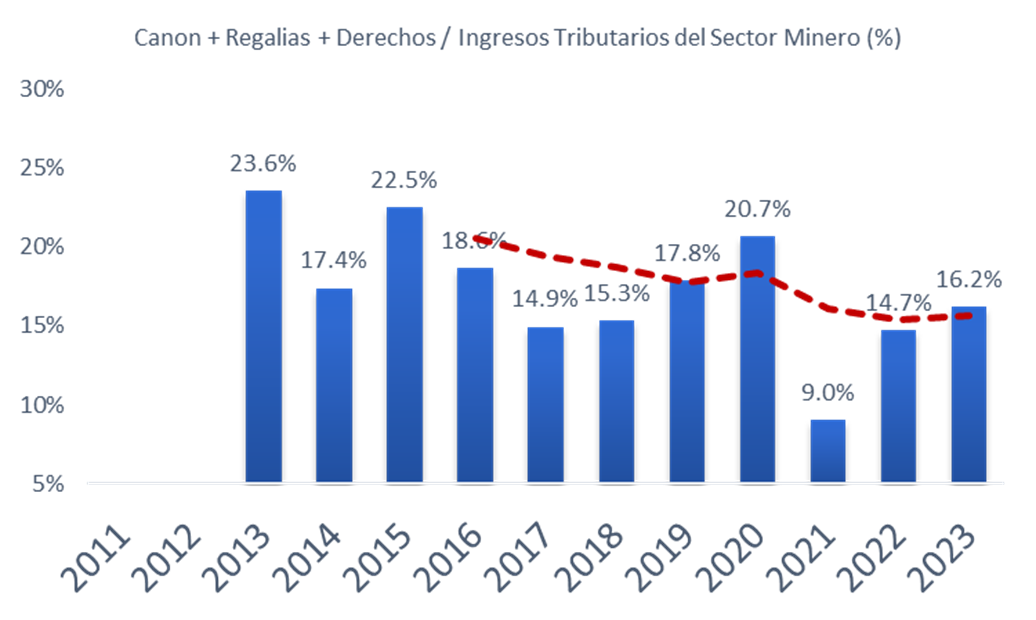 Fuentes: www.mef.Gob.pe; www.mem.Gob.pe; www.bcrp.Gob.pe; www.wolrdbank.org; Elaboración propia
33
Figura Número 23Todo Sube
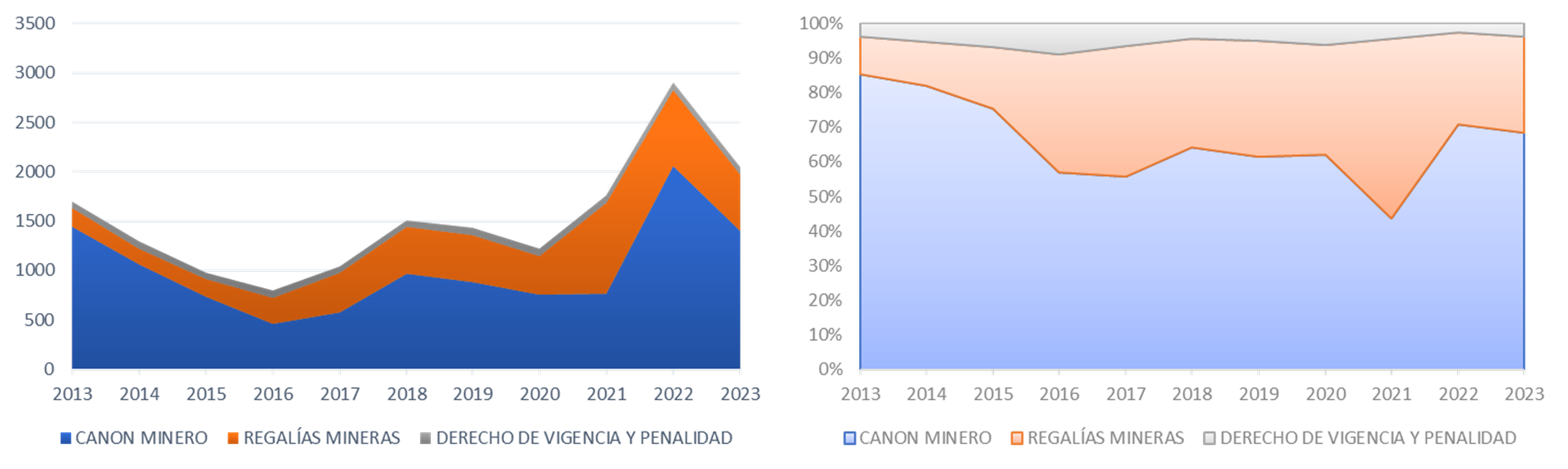 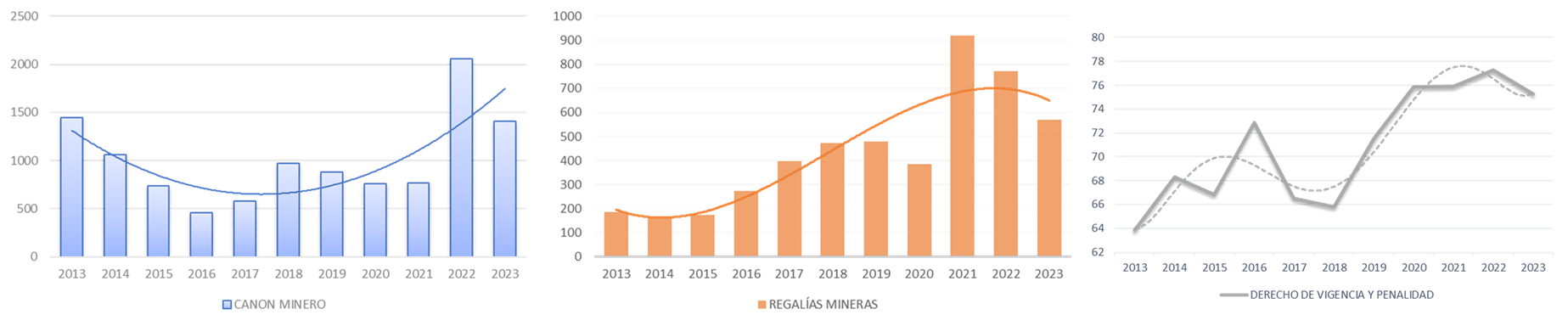 Cifras en Millones de US$ dólares corrientes
Fuentes: www.mef.Gob.pe; www.mem.Gob.pe; www.bcrp.Gob.pe; www.wolrdbank.org; Elaboración propia
34
Figura Número 24Miles de Millones en una Década
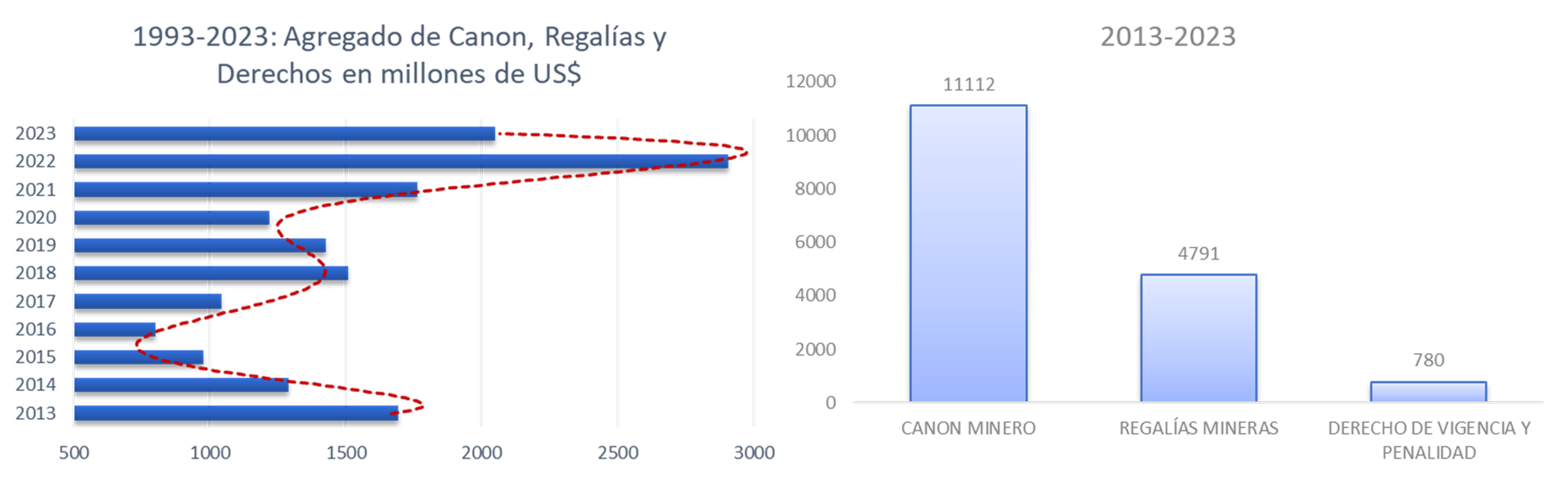 Fuentes: www.mef.Gob.pe; www.mem.Gob.pe; www.bcrp.Gob.pe; www.wolrdbank.org; Elaboración propia
35
Los Beneficiarios DirectosÁreas de Trabajo Futuro I
36
Figura Número 25Auge Relativamente Reciente 2003+
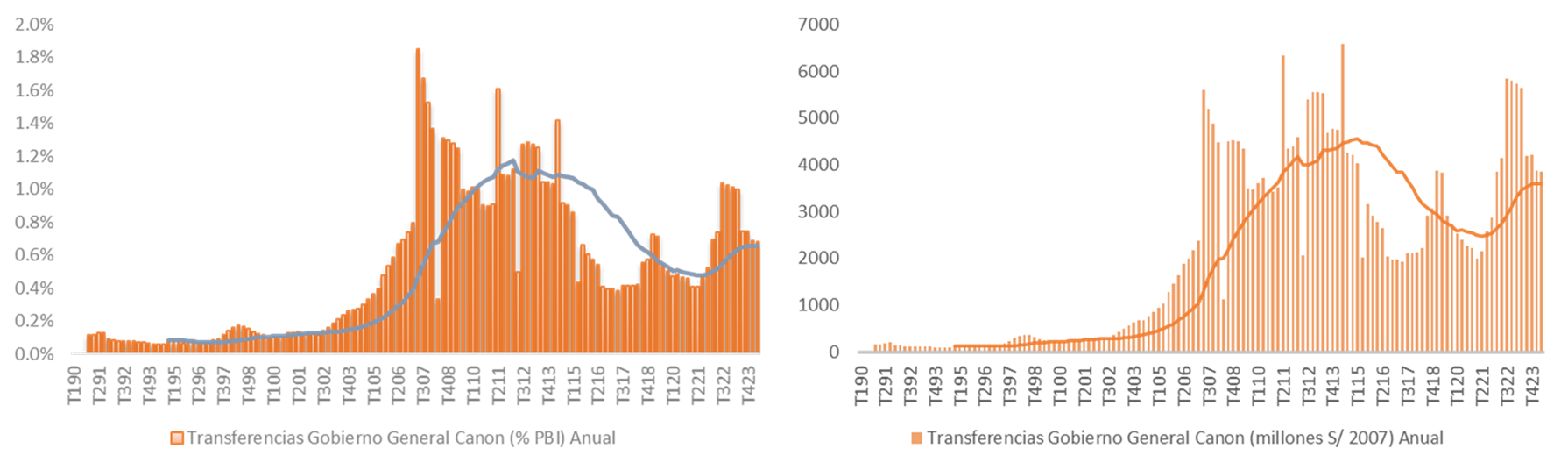 Fuentes: www.mef.Gob.pe; www.mem.Gob.pe; www.bcrp.Gob.pe; www.wolrdbank.org; Elaboración propia
37
Figura Número 26Se Gasta Casi todo lo Asignado
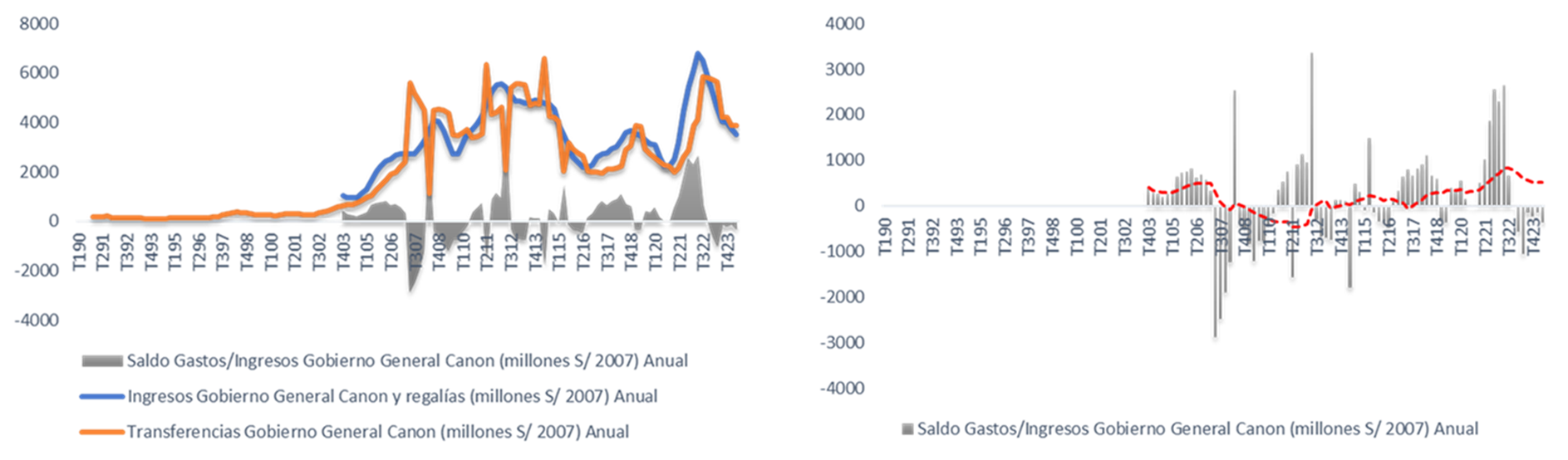 Fuentes: www.mef.Gob.pe; www.mem.Gob.pe; www.bcrp.Gob.pe; www.wolrdbank.org; Elaboración propia
38
Figura Número 27La Concentración Canónica I
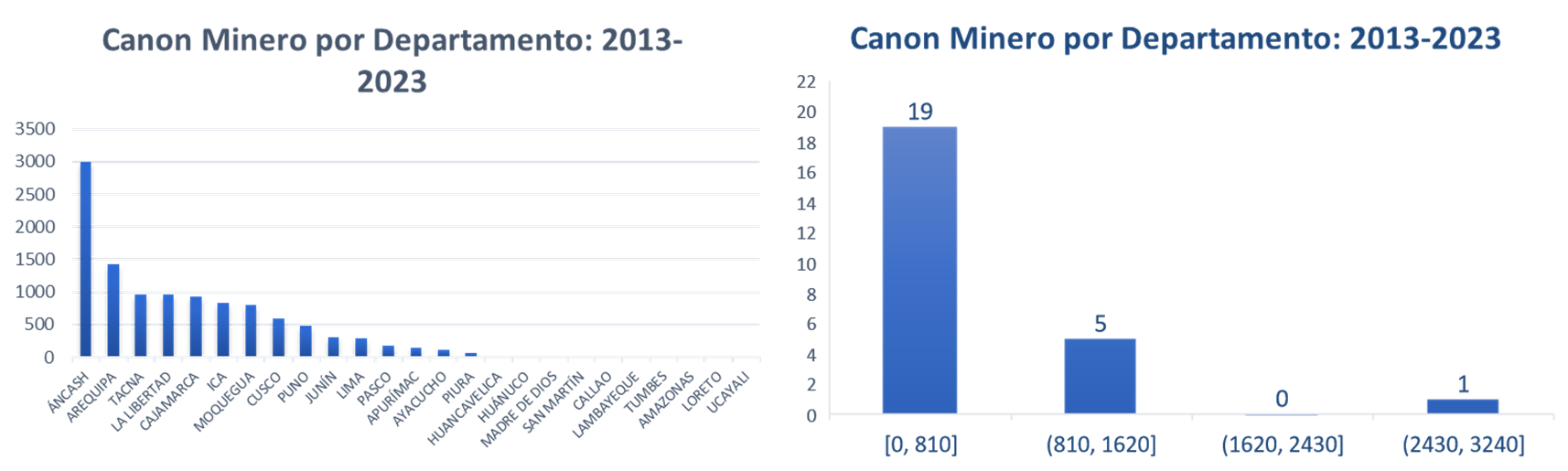 Cifras en Millones de US$ dólares corrientes
Fuentes: www.mef.Gob.pe; www.mem.Gob.pe; www.bcrp.Gob.pe; www.wolrdbank.org; Elaboración propia
39
Figura Número 28La Concentración Canónica II
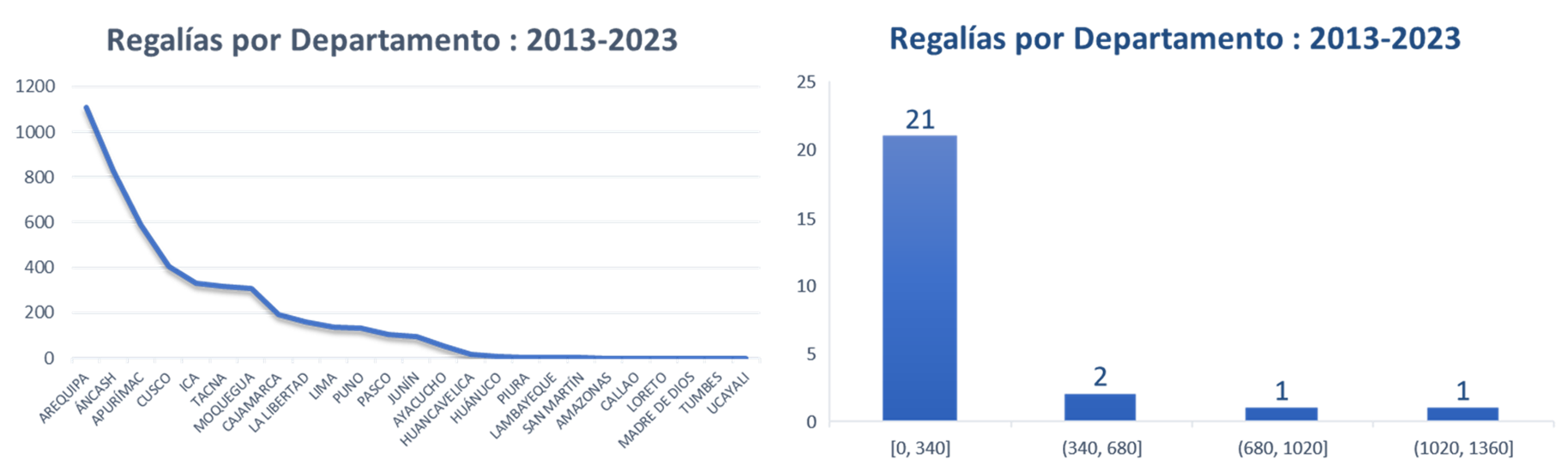 Cifras en Millones de US$ dólares corrientes
Fuentes: www.mef.Gob.pe; www.mem.Gob.pe; www.bcrp.Gob.pe; www.wolrdbank.org; Elaboración propia
40
Figura Número 29La Concentración Canónica III
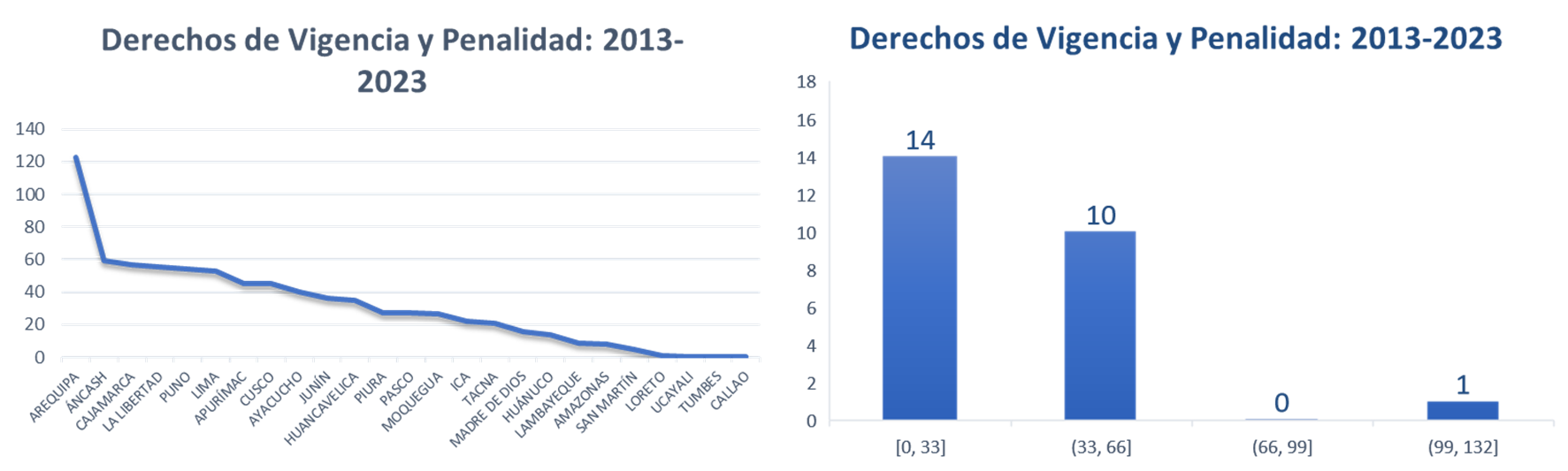 Cifras en Millones de US$ dólares corrientes
Fuentes: www.mef.Gob.pe; www.mem.Gob.pe; www.bcrp.Gob.pe; www.wolrdbank.org; Elaboración propia
41
Figura Número 30La Concentración Consolidada
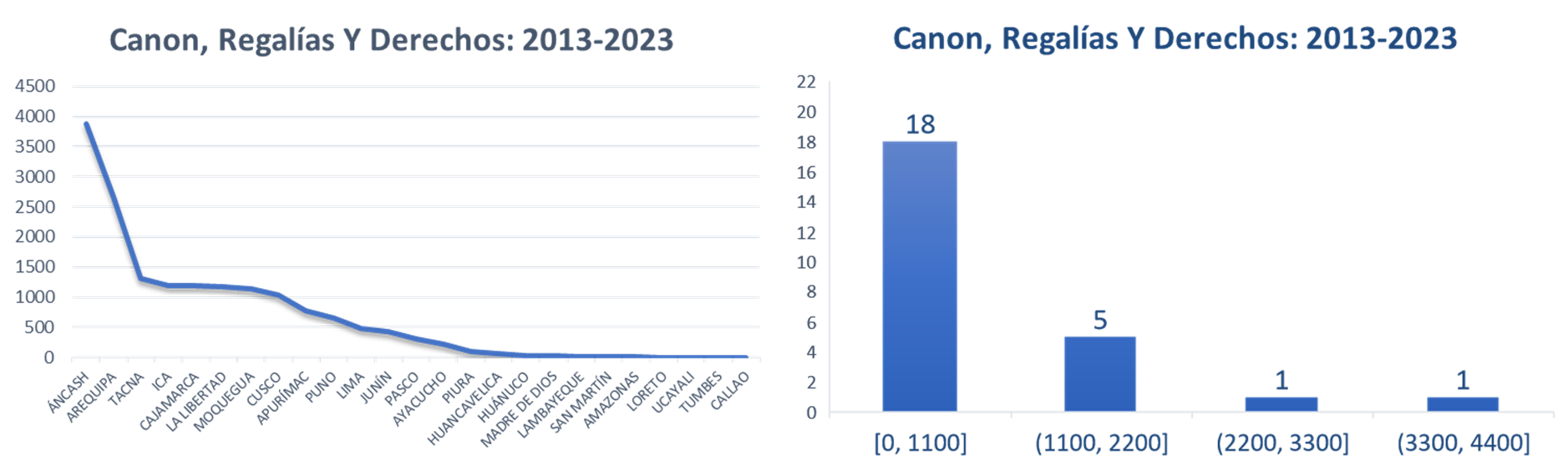 Cifras en Millones de US$ dólares corrientes
Fuentes: www.mef.Gob.pe; www.mem.Gob.pe; www.bcrp.Gob.pe; www.wolrdbank.org; Elaboración propia
42
Evaluación de los AportesHechos versus Creencias
43
Figura Número 31Nunca Fueron Los Precios Externos
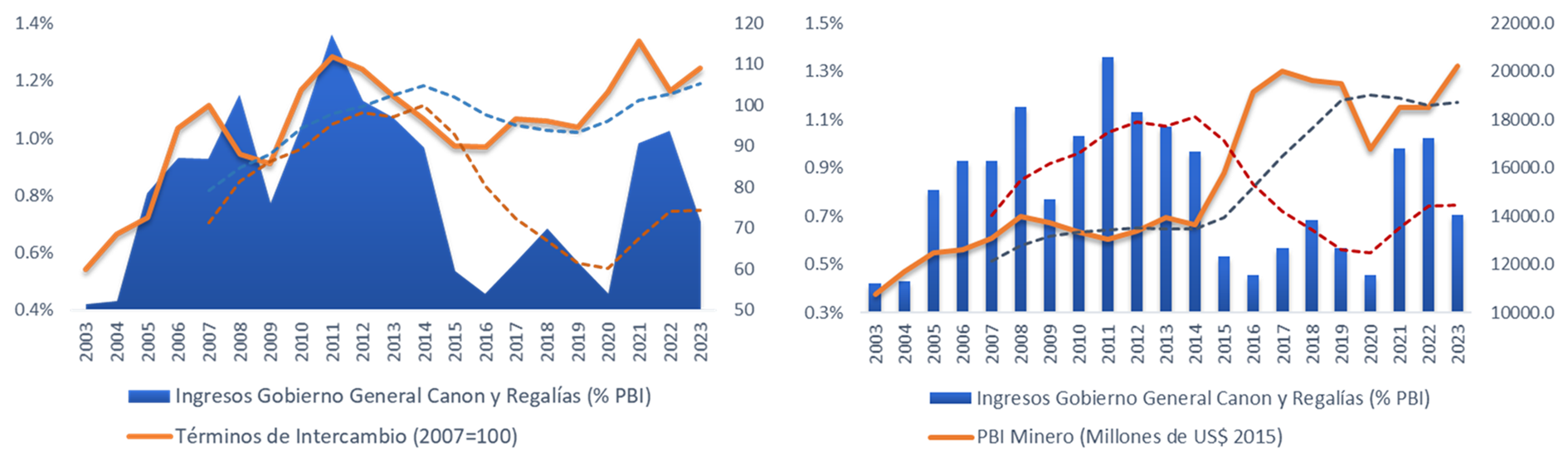 Fuentes: www.mef.Gob.pe; www.mem.Gob.pe; www.bcrp.Gob.pe; www.wolrdbank.org; Elaboración propia
44
Los Impactos del CanonÁreas de Trabajo Futuro II
45
Figura Número 32Correlaciones Extrañas I
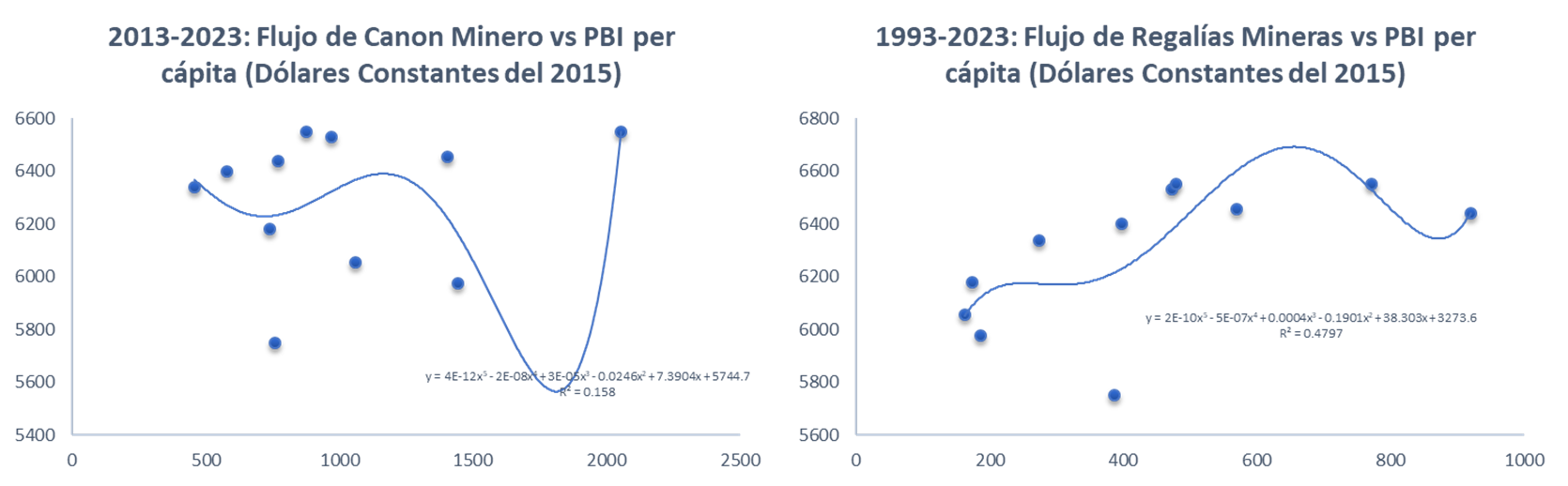 Fuentes: www.mef.Gob.pe; www.mem.Gob.pe; www.bcrp.Gob.pe; www.wolrdbank.org; Elaboración propia
46
Figura Número 33Correlaciones Extrañas II
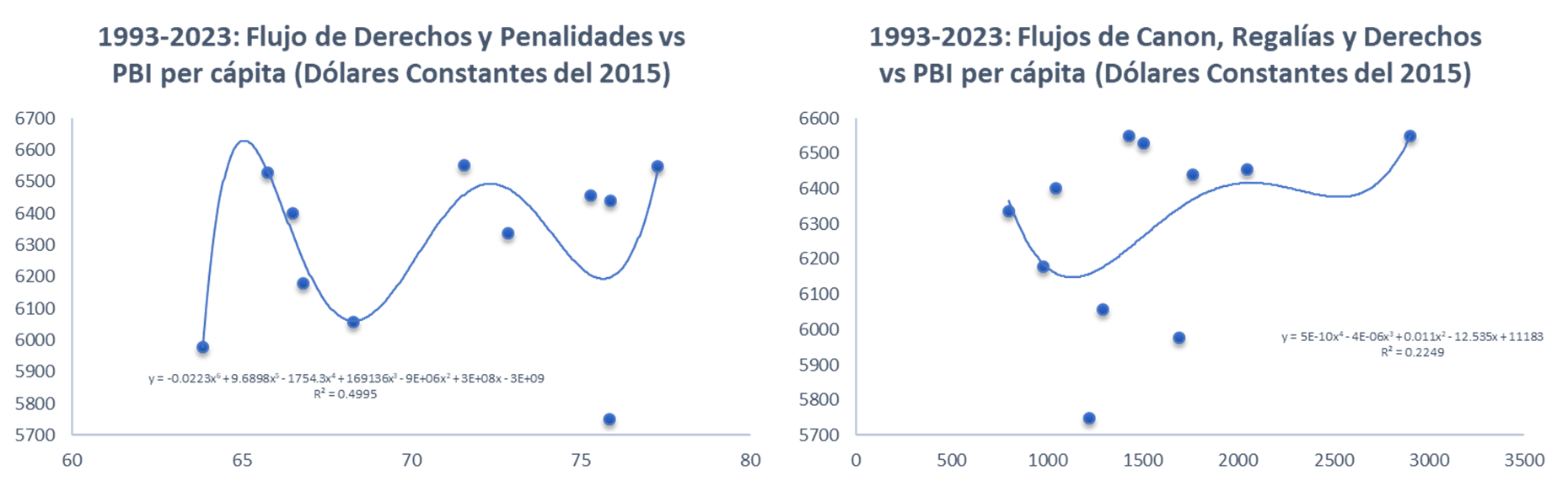 Fuentes: www.mef.Gob.pe; www.mem.Gob.pe; www.bcrp.Gob.pe; www.wolrdbank.org; Elaboración propia
47
Figura Número 34Ni siquiera en los Departamentos Receptores I
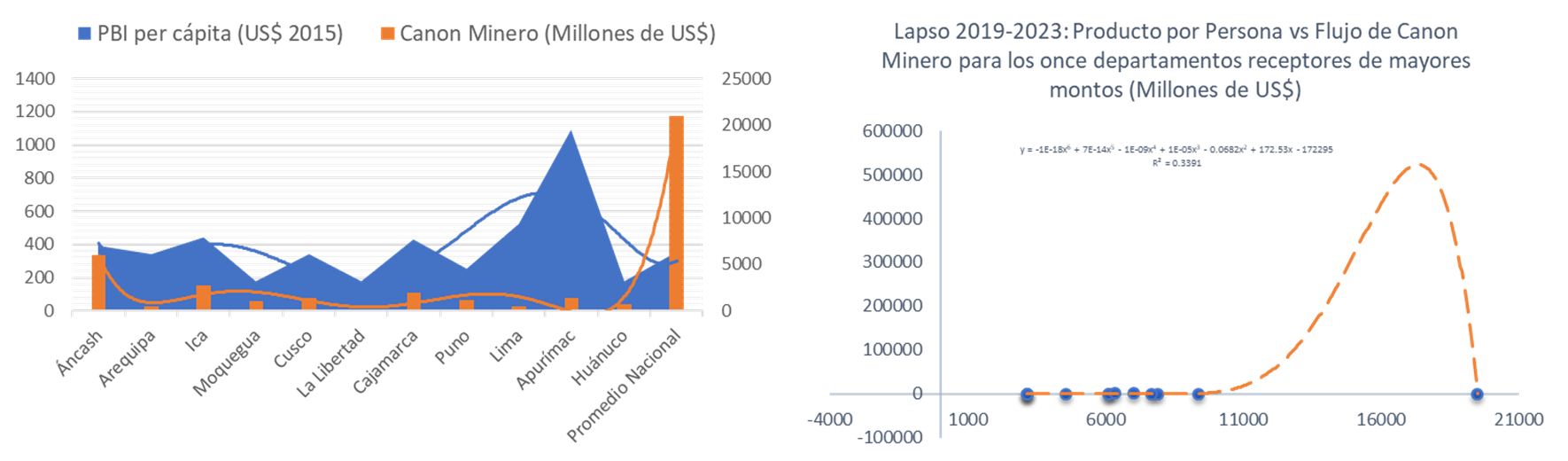 Fuentes: www.mef.Gob.pe; www.mem.Gob.pe; www.bcrp.Gob.pe; www.wolrdbank.org; Elaboración propia
48
Figura Número 35Ni siquiera en los Receptores II
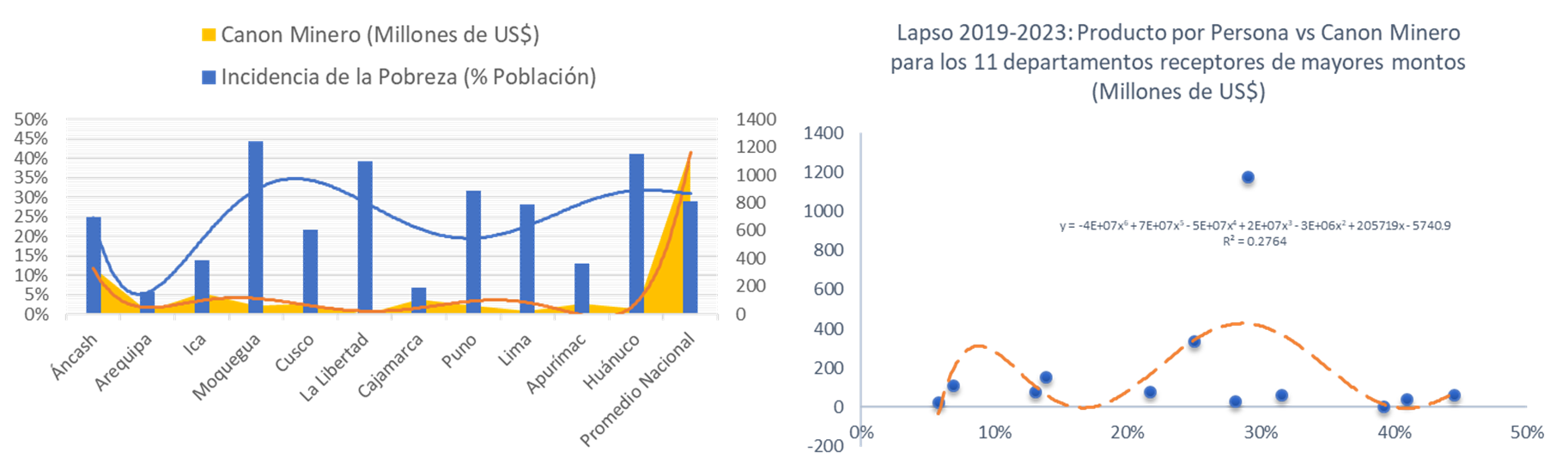 Fuentes: www.mef.Gob.pe; www.mem.Gob.pe; www.bcrp.Gob.pe; www.wolrdbank.org; Elaboración propia
49
El Canon Minero en la Ejecución de las Políticas Públicas
Política Pública = Política Fiscal, sin austeridad.
El Sueño de la Efectividad de las Políticas Públicas.
La Escala de Asignación es creciente; sus resultados, invisibles.
Es necesario limitar/transparentar el uso departamentalmente demagógico de los recursos.
La Herencia del deterioro de las prácticas de Gobernanza. En las zonas pobres, deterioradas institucionalmente, ésta resultaría profundizada; complicando –ceteris paribus- el tránsito hacia un uso más racional de los recursos por Canon, Regalías y Derechos.
50
CMACMuchas Gracias
51